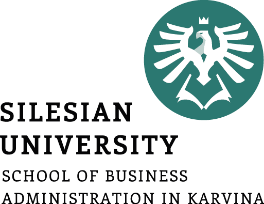 Logistika
-
Zákaznický servis 1. část
Cílem přednášky je definovat zákaznický servis, jeho složky a východiska při tvorbě jeho strategie
.
Šárka Čemerková
Garant předmětu a přednášející
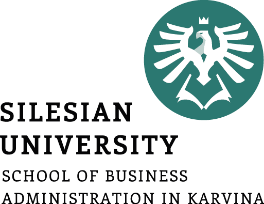 Logistika
-
Zákaznický servis
Definice zákaznického servisu
Složky zákaznického servisu
Východiska strategie zákaznického servisu
.
Struktura přednášky
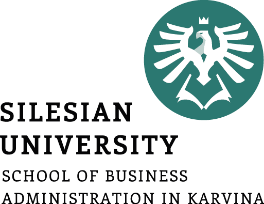 Zákaznický servis (ZS)

proces, který probíhá mezi kupujícím, prodávajícím a popřípadě třetí stranou (logistickými podniky)
výsledkem tohoto procesu je přidaná hodnota (krátkodobá i dlouhodobá), která zvyšuje hodnotu výrobku nebo služby, které jsou předmětem směny
nákladová efektivita
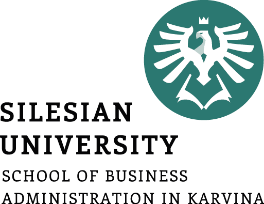 Jak lze chápat ZS?

Činnost, kterou je potřeba řídit 
Výkon v určitých parametrech
Podniková filozofie
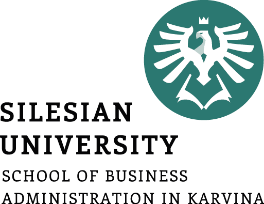 Složky zákaznického servisu

Předprodejní složky
Prodejní složky
Poprodejní složky
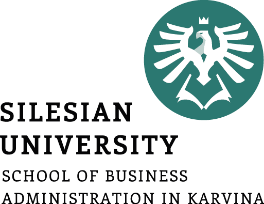 1. Předprodejní složky

souvisejí většinou s politikou či strategií organizace
zásadní vliv na to, jak zákazníci vnímají organizaci a jaká je úroveň jejich spokojenosti
nemusí se vždy přímo týkat logistiky
naformulovány a k dispozici předtím, než podnik začne implementovat a vykonávat činnosti v oblasti ZS
relativně stabilní, dlouhodobé povahy
poskytuje určitou jistotu ve smyslu očekávání zákazníků
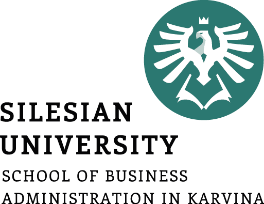 I. Písemné prohlášení politiky zákaznického servisu

definice standardů servisu v návaznosti na požadavky zákazníků
obsahuje měřítka, podle kterých se bude sledovat a vyhodnocovat výkonnost servisu, včetně toho, jak často se budou dosažený výsledky vykazovat
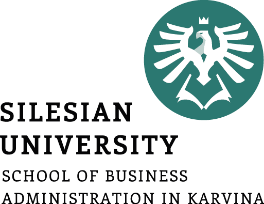 II. Předání prohlášení o zákaznickém servisu zákazníkům

podnik dává zákazníkovi na vědomí, co může očekávat, a zabraňuje tak vzniku přehnaných očekávání
touto formou se má zákazník dozvědět, jak postupovat v případech, kdy očekávaná úroveň servisu není ze strany podniku dodržena.
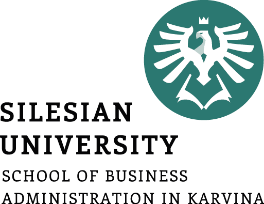 III. Organizační struktura

zabezpečí dosažení cílů v oblasti zákaznického servisu
neexistují univerzální pravidla
musí umožňovat jak interní tak i externí komunikační politiku, výkonnost a podle potřeby i nápravné akce
zákazníci by měli mít snadný přístup k lidem, kteří se přímo podílejí na uspokojování jejich potřeb a mohou zodpovědět jejich otázky
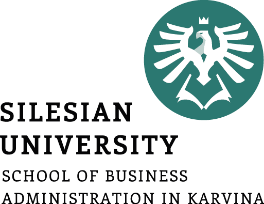 IV. Pružnost systému

plány pro případ nahodilých a nepředvídaných událostí, které by organizaci umožnily pružně reagovat, pokud takové mimořádné situace nastanou
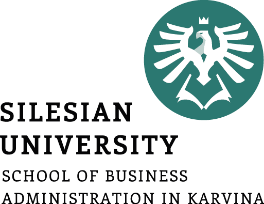 V. Manažerské služby

pomoc při reklamním prodeji
pomoc při řízení stavu zásob
pomoc při objednávání
poskytovány formu různých příruček či manuálů, seminářů, nebo osobních konzultací
bezplatné nebo placené
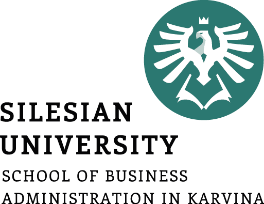 Prodejní složky

služby, které jsou obvykle spojovány s pojmem zákaznický servis

Úroveň vyčerpání zásob

měřítko pro dostupnost určitého produktu
vyčerpání zásob by se měly sledovat podle produktů a podle zákazníků
při vyčerpání zásob udržet důvěru zákazníka (náhradní produkt, dodávka z jiného zdroje)
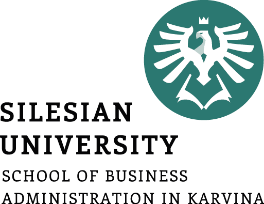 II. Informace o stavu objednávky

informace o stavu objednávaného zboží na skladě
informace o stavu objednávky
informace o předpokládaném nebo skutečném datu dodávky
informace  o stavu nevyřízených objednávek
zákazníci věnují jakýmkoliv problémům s dodávkami nebo odchylkám v dodávkách zvýšenou pozornost
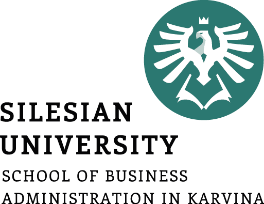 III. Přesnost systému

zákazník očekává, že veškeré poskytnuté informace budou přesné.
nepřesnosti v informacích obvykle důsledek hlubších problémů vyžadujících systémový zásah
náprava důsledků informačních nepřesností nákladná
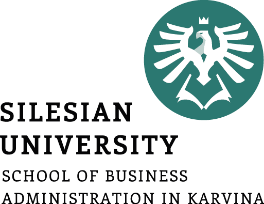 IV. Rovnoměrnost cyklu objednávky

zákazníci přikládají větší význam dodržení rovnoměrnosti cyklu objednávky než absolutní délce cyklu
nutnost monitorovat skutečně dosahované výkony v rovnoměrnosti dodávek a v případě potřeby provést nápravná opatření
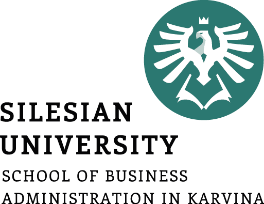 V. Speciální řešení dodávek

dodávky, které nelze vyřídit v rámci obvyklého distribučního systému
náklady těchto dodávek výrazně převyšují náklady standardních dodávek
nutno stanovit, které typy zákazníků nebo situace mají nárok na toto speciální zacházení a které nikoliv
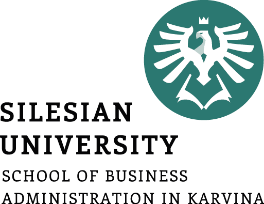 VI. Přesuny zboží (redistribuce)

přesun zboží mezi různými distribučními místy
cílem je předejít vyčerpání zásob
je-li více distribučních míst, měla by být stanovena pravidla těchto přesunů
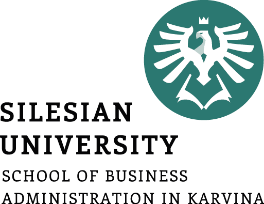 VII. Snadnost objednávání

Jak je pro zákazníka snadné provést objednávku daného zboží?
preference “user friendly” 
problémy při objednávání nutno monitorovat
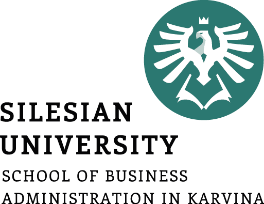 VIII. Zastupitelnost produktů

pokud zboží, které zákazník objednal, není na skladě, ale lze jej nahradit:
jinou velikostí/balením stejného produktu
jiným produktem, který má obdobné nebo lepší uživatelské vlastnosti
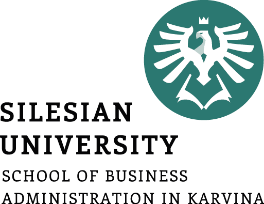 3. Poprodejní složky

zabezpečují podporu produktu nebo služby poté, co je zákazník obdržel
nejvíce opomíjené
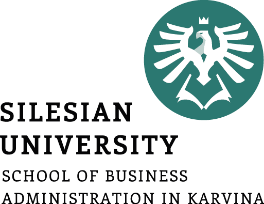 I. Instalace, záruka, úpravy, opravy, náhradní díly

důležité hledisko při prakticky jakémkoliv nákupu, zejména však při nákupu výrobků investiční povahy
nutno věnovat jim stejnou pozornost a zkoumání jako prodejním složkám servisu
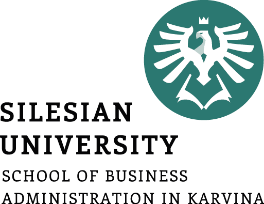 II. Sledování produktů

forma evidence - které produkty byly prodány kterým zákazníkům
tato informace může být mimořádně důležitá (např. potřeba informovat zákazníky o potenciálním problému)
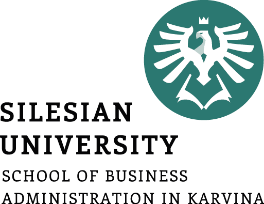 III. Vyřizování reklamací, stížností, vrácené zboží

význam on-line IS
zpětná logistika
stanovení  jasných pravidel
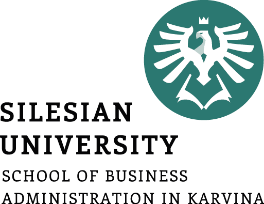 IV. Dočasná náhrada produktu

u některých produktů nutno mít na skladě záložní produkty, které lze zákazníkovi po dobu servisu produktu nabídnout (automobily, mobilní telefony, …)
minimalizace nesnází zákazníka a možnost podstatně zvýšit jeho loajálnost
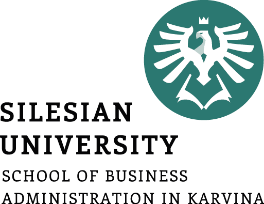 Strategie ZS

tržní a podnikové analýzy především v následujících oblastech:
určení úrovně servisu v návaznosti na reakci zákazníků v případě vyčerpaných zásob na úrovni maloobchodu 
vzájemné závislosti nákladů a výnosů
ABC analýza
audity zákaznického servisu
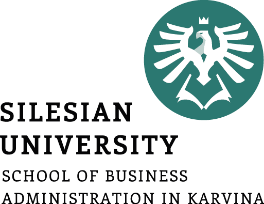 Určení úrovně zákaznického servisu ve vztahu k reakcím zákazníka na vyčerpání zásob

výrobce obtížné určí dopad vyčerpání zásob na konečné uživatele
vyčerpání zásob na úrovni výrobce nemusí znamenat vyčerpání zásob na úrovni maloobchodu
když zboží není k dispozici, zákazník může:
zakoupit jinou velikost/balení stejné značky
zakoupit jinou značku 
jít do jiného obchodu
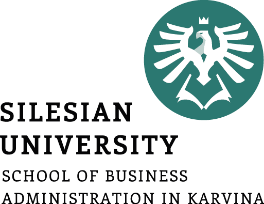 správné pochopení chování subjektů na různých úrovních distribučního kanálu je pro formulaci správné strategie kritické (př. kojenecká strava)
východisko přizpůsobení cyklu objednávek, spolehlivosti plnění objednávek, volby dopravy a dalších prvků logistického systému
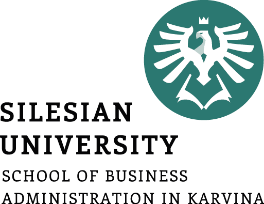 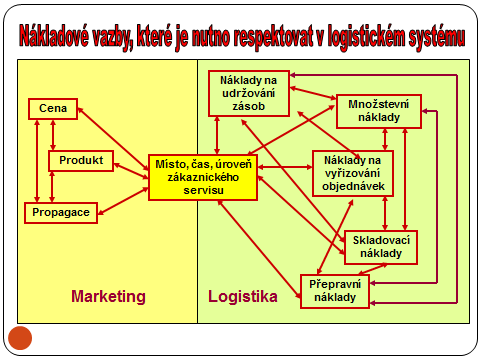 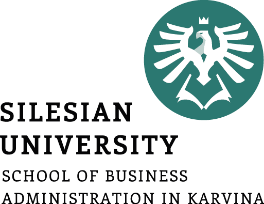 ABC analýza 

někteří zákazníci (produkty) přinášejí podniku vyšší užitek než jiní zákazníci (produkty):
A: nejdůležitější (85%)
B: méně důležití (15%)
C“ nejméně důležití (5%)
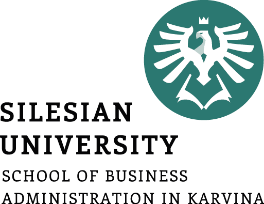 Příklad: Nastavení různých hladin služeb
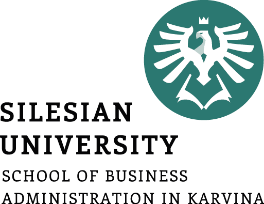 Audit ZS

prostředek hodnocení současné úrovně služeb ZS, které podnik poskytuje
poskytuje určité měřítko srovnání pro vyhodnocení dopadů změn ve strategii ZS 
cíl: 
identifikovat kritické složky ZS 
identifikovat, jak je kontrolován výkon těchto složek 
ohodnotit kvalitu a schopnosti interního IS
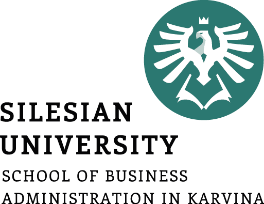 Fáze auditu ZS:

Externí audit ZS
Interní audit ZS
Identifikace příležitostí a metod zlepšení
Zavedení standardů v oblasti ZS
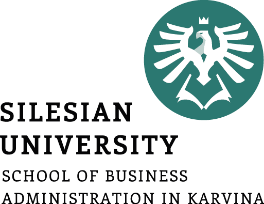 1. Externí audit ZS
hlavní cíl: 
identifikovat ty složky servisu, které zákazníci považují za důležité z hlediska jejich rozhodování o koupi
zjistit, jak zákazníci vnímají servis (kvalitu, úroveň služeb), který jim podnik nabízí a který jim nabízí hlavní konkurenti podniku
interview s několika vybranými zákazníky firmy
dotazník
vhodné zapojit útvar marketingu
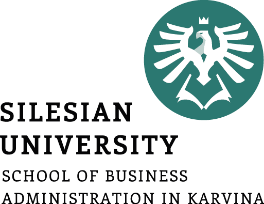 možné problémy:
ZS na stejné hladině jako konkurence  zákazník obtížně rozliší dodavatele
pro zákazníka důležitý ukazatel nikdo z dodavatelů neposkytuje  tržní příležitost
zákazníci nedokážou ocenit poskytovanou službu
výkon je lepší než je vnímán
během externího auditu lze pracovat i na interním auditu
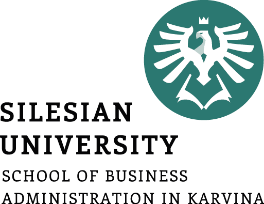 2. Interní audit ZS
cíl:
zjistit rozdíly mezi zavedenými firemními praktikami a požadavky zákazníků
zhodnotit komunikační toky mezi podnikem a zákazníky a komunikační toky uvnitř podniku, včetně hodnocení a vykazování výkonů v oblasti zákaznického servisu  
 rozhovory s manažery
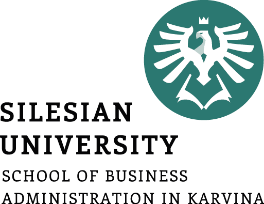 3. Identifikace příležitostí a metod zlepšení úrovně zákaznického servisu
využití informací získaných z externího a interního auditu 
srovnání s konkurencí
co a jak zlepšit
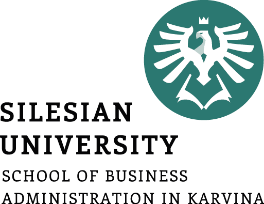 4. Zavedení standardů v oblasti ZS
cíl:
vytvoření a zavedení konkrétních standardů (hladin) zákaznického servisu a systému jejich měření
různé cílové hladiny služeb pro různé segmenty 
motivace zaměstnanců k tomu, aby byly splněny cíle podniku v oblasti ZS



Celý procesu auditu zákaznického servisu musí management pravidelně opakovat!!
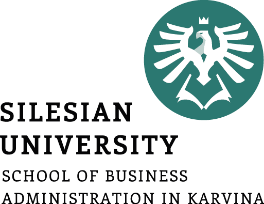 výkon v oblasti ZS lze měřit a kontrolovat ve všech jeho složkách:
zavést kvantitativní standardy výkonu (normy) pro každou složku servisu
měřit skutečný výkon dosahovaný u jednotlivých složek
analyzovat rozdíly mezi skutečnými výkony a standardy
přijmout nápravná opatření s cílem zlepšení skutečného výkonu
motivace zákazníků ke spolupráci
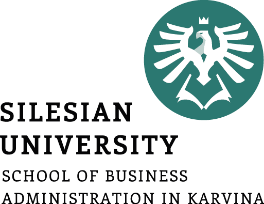 Překážky strategie ZS
neschopnost odlišit specifické tržní segmenty
různá hladina ZS vs. cenové rozlišení
nerealistická očekávání 
hledání obecných a společných požadavků trhu 
nerespektování geografických rozdílů
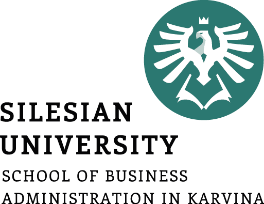 Shrnutí přednášky
Umíte:
Definovat zákaznický servis
Popsat jednotlivé složky zákaznického servisu
Vymezit východiska strategie zákaznického servisu
Objasnit reakci zákazníka v případě vyčerpání zásob
Využít ABC analýzu při tvorbě strategie zákaznického servisu
Audit ZS